資料來源：教育部國教署國民中學生涯發展教育中央諮詢委員羅珮瑜校長
國民中學
生涯發展教育
暨技藝教育
諮詢輔導
(諮詢輔導)
花蓮縣政府教育處  王錦慧輔導員
110/04/14
01
前言
02
諮詢輔導表
　之說明與運用
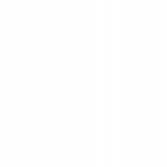 諮詢輔導
之規劃與運作
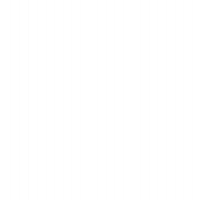 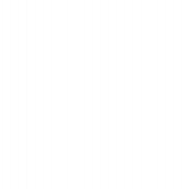 03
01
前言
前言
十二年國民基本教育適性輔導工作預期成效
落實國民中學教學正常化，重視每位學生的學習權。

引導學生探索性向興趣，找出適合發展的最佳進路。

提升國民中學教育品質，使每位學生都能適性揚才。

依個人的興趣、性向與能力，升學選校，就近入學。
前言
整併緣由
因應實際教學現場情況，減輕學校準備各項訪視作業之負擔。

考量「技藝教育」與「生涯發展教育」部分辦理內容相近，爰整合國民中學技藝教育與生涯發展教育之諮詢輔導，以達行政減量之目標。
02
諮詢輔導表
之說明與運用
諮詢輔導表之說明與運用
諮詢輔導表之內涵-1
諮詢輔導表分為表A、B、C、D四部分。
表A、表B為各受訪學校均需填寫。
各校應依照訪視學年度辦理之技藝教育模式，
分別填寫表C（抽離式適用）或表D（專案編班適用）資料內容。
表A：學校基本資料
表B：生涯發展教育
表C：技藝教育抽離式課程
表D：技藝教育專案編班
諮詢輔導表之說明與運用
諮詢輔導表之內涵-2
諮詢輔導表之說明與運用
諮詢輔導表計分方式
生涯發展教育、技藝教育抽離式課程、技藝教育專案編班分別計分。
+
+
技藝教育教育抽離式、專班
生涯發展教育
「行政措施與組織運作」層面得分
「課程規劃與教學活動」層面得分
「學生學習與輔導」層面得分
特色加分

總      分
「行政與輔導」層面得分
「課程與教學」層面得分
「環境與經費」層面得分
特色加分

總      分
+
+
「行政措施與組織運作」層面得分
「課程規劃與教學活動」層面得分
「學生學習與輔導」層面得分
特色加分

總      分
+
+
l l
l l
諮詢輔導表之說明與運用
諮詢輔導表之總評等第
「優等」：總評得分90分(含)以上。
「一等」：總評得分介於75分 (含) 至89分。
「二等」：總評得分介於60分 (含) 至74分。
「三等」：總評得分59 (含)分以下。
教育部十二年國民基本教育《落實國中教學正常化、適性輔導及品質提升方案》「生涯發展教育績優學校」：前一學年（或最近一次）諮詢輔導成績為前2個等級以上。
縣市生涯發展教育績優學校預定目標──
101年50％→102年60％→103年70％→104年以後75%
諮詢輔導表之說明與運用
諮詢輔導表之內容-1
表A、學校基本資料
一、全校班級數
諮詢輔導表之說明與運用
諮詢輔導表之內容-2
表A、學校基本資料
二、教師人數
諮詢輔導表之說明與運用
諮詢輔導表之內容-3
表A、學校基本資料
三、辦理相關經費
諮詢輔導表之說明與運用
諮詢輔導表之內容-4
表A、學校基本資料
四、技藝教育抽離式課程（無則免填）
（一）學校辦理概況
*本表格若不敷使用，請自行增加。                                                      填表基準日：
諮詢輔導表之說明與運用
諮詢輔導表之內容-5
表A、學校基本資料
五、技藝教育專案編班（無則免填）
（一）第一學期
諮詢輔導表之說明與運用
諮詢輔導表之內容-6
表A、學校基本資料
五、技藝教育專案編班（無則免填）
（二）第二學期
諮詢輔導表之說明與運用
諮詢輔導表之內容-7
表B、生涯發展教育
一、行政措施與組織運作
諮詢輔導表之說明與運用
參考資料-會議簽到表 (工作手冊P.16)
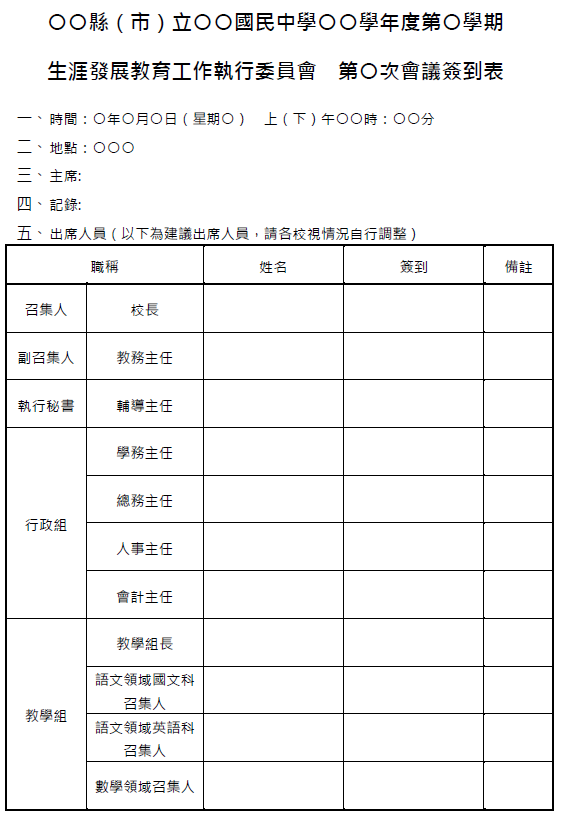 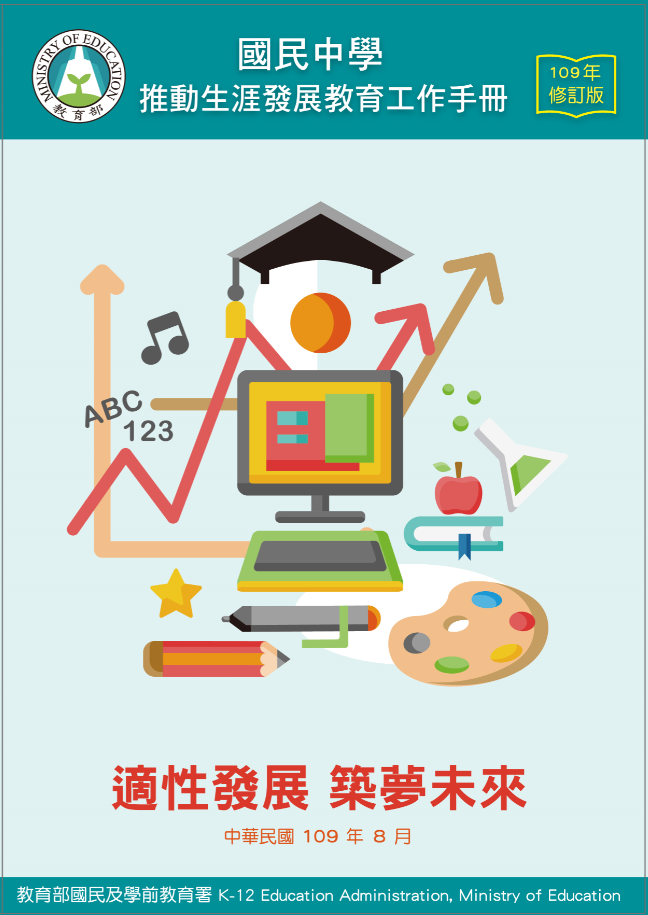 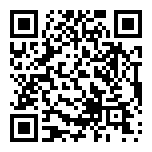 諮詢輔導表之說明與運用
參考資料-建議開會時間
(工作手冊P.19)
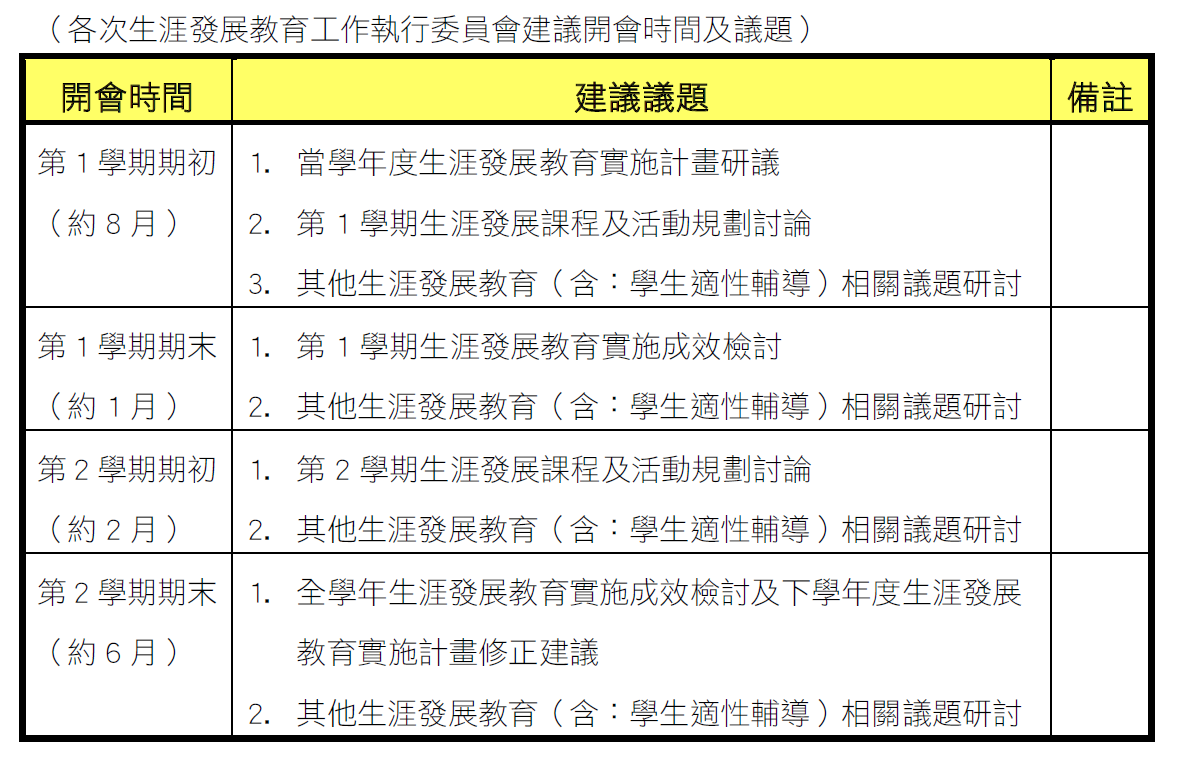 諮詢輔導表之說明與運用
諮詢輔導表之內容-8
表B、生涯發展教育
一、行政措施與組織運作
諮詢輔導表之說明與運用
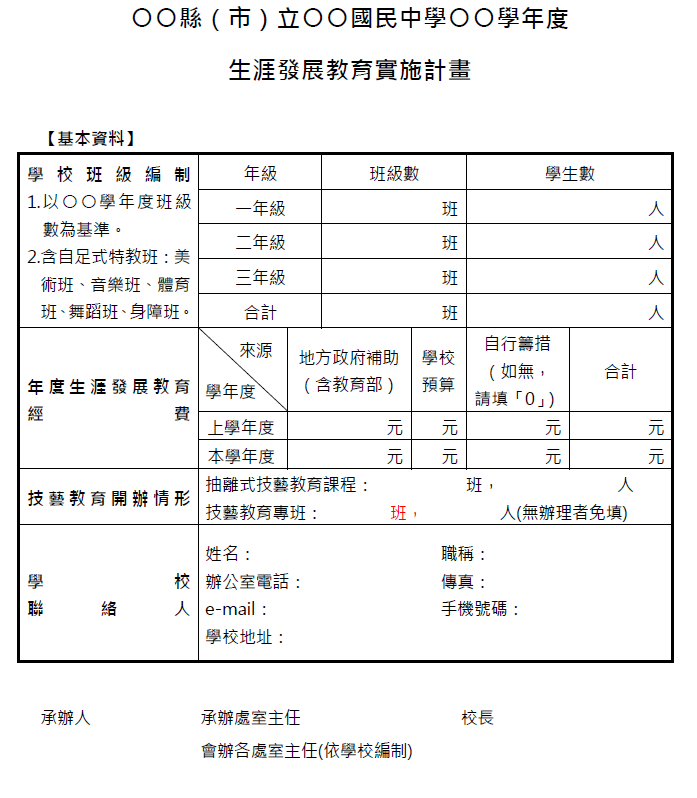 參考資料-實施計畫
(工作手冊P.20)
諮詢輔導表之說明與運用
諮詢輔導表之內容-9
表B、生涯發展教育
一、行政措施與組織運作
諮詢輔導表之說明與運用
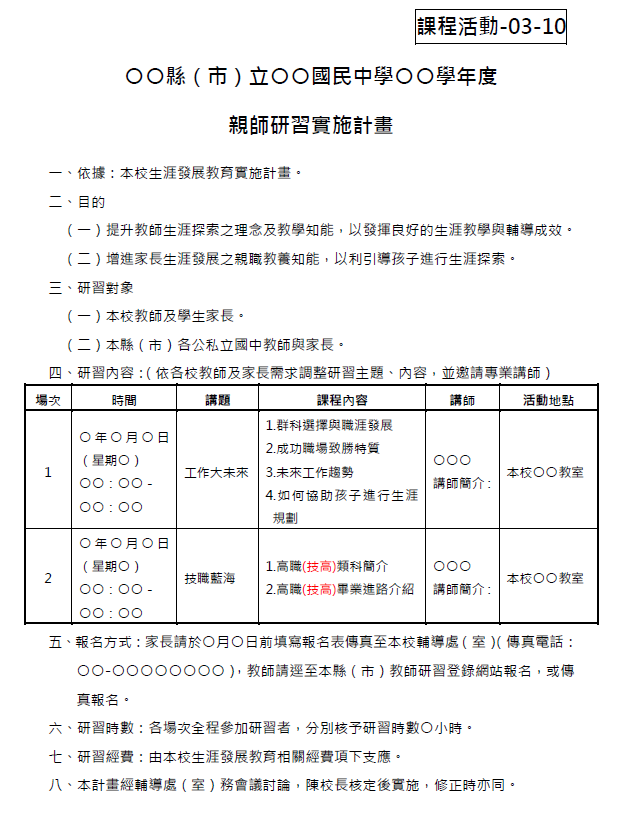 參考資料-研習實施計畫
(工作手冊 P.89)
諮詢輔導表之說明與運用
諮詢輔導表之內容-10
表B、生涯發展教育
一、行政措施與組織運作
諮詢輔導表之說明與運用
諮詢輔導表之內容-11
表B、生涯發展教育
一、行政措施與組織運作提醒要項
經費編列及執行應注意符合計畫及規定。
會議紀錄應記錄討論題綱、決議重點及計畫檢核。
年度計畫及活動實施納入學校行事曆，以全體學生對象，
     並能具體呈現成果。
教師研習（全體教師增能）及親職教育之主題應與生涯教育議題相關。
諮詢輔導表之說明與運用
諮詢輔導表之內容-12
表B、生涯發展教育
二、課程規劃與教學活動
諮詢輔導表之說明與運用
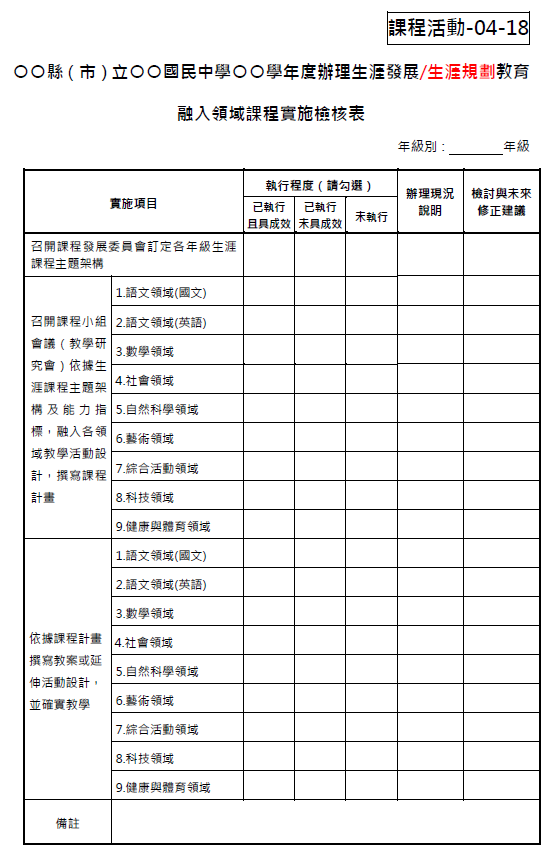 參考資料-融入課程實施檢核表
(工作手冊P.136)
諮詢輔導表之說明與運用
諮詢輔導表之內容-13
表B、生涯發展教育
二、課程規劃與教學活動
諮詢輔導表之說明與運用
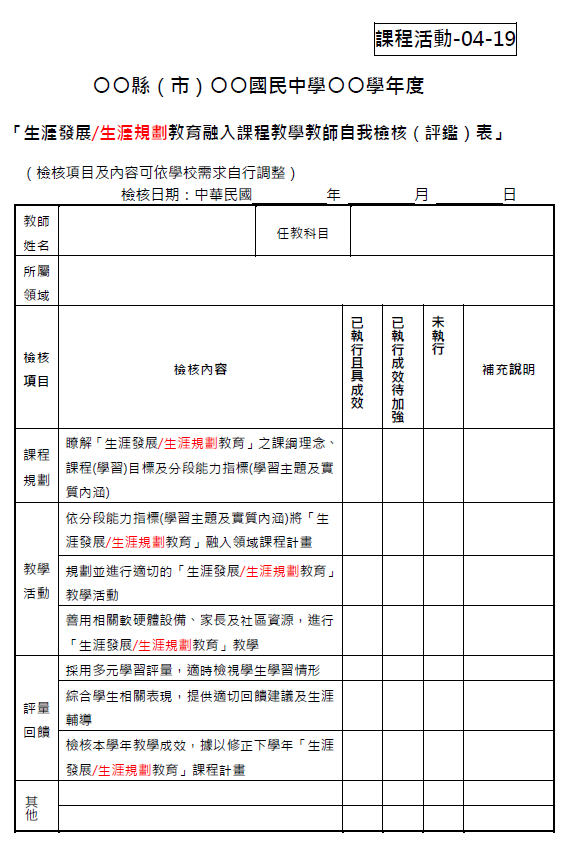 參考資料-教師自我檢核表
(工作手冊P.137)
諮詢輔導表之說明與運用
諮詢輔導表之內容-14
表B、生涯發展教育
二、課程規劃與教學活動
諮詢輔導表之說明與運用
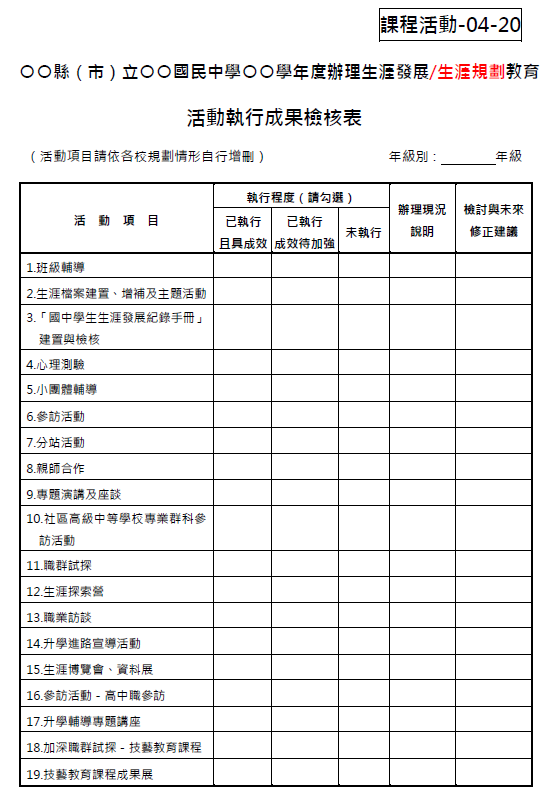 參考資料-活動執行成果檢核表
(工作手冊P.138)
諮詢輔導表之說明與運用
諮詢輔導表之內容-15
表B、生涯發展教育
二、課程規劃與教學活動提醒要項
各領域融入生涯發展/生涯規劃教育議題是否納入課程計畫
    並經課發會審議通過。
 課程教學學習單之內容，老師應有回饋或核閱。
 教師自我檢核表可參考工作手冊依各校教學研究會自行設計。
 高職參訪應國二學生全體參加，非部分學生代表參加。
 定期檢核學生生涯發展紀錄手冊應檢視其是否完成各階段之內容，  
    並討論其適切性。
諮詢輔導表之說明與運用
諮詢輔導表之內容-16
表B、生涯發展教育
三、學生學習與輔導
諮詢輔導表之說明與運用
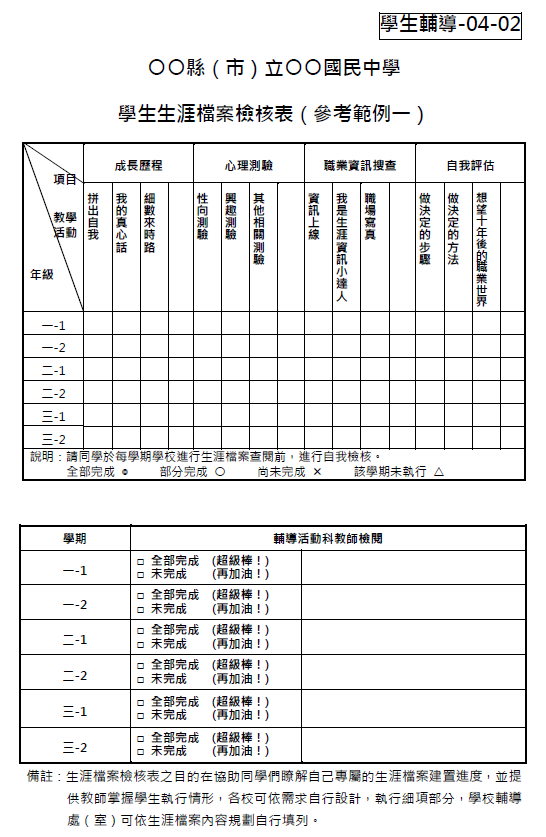 參考資料-生涯檔案教學檢核表
(工作手冊P.145~147)
諮詢輔導表之說明與運用
參考資料-生涯檔案教學檢核表
(工作手冊P.145~147)
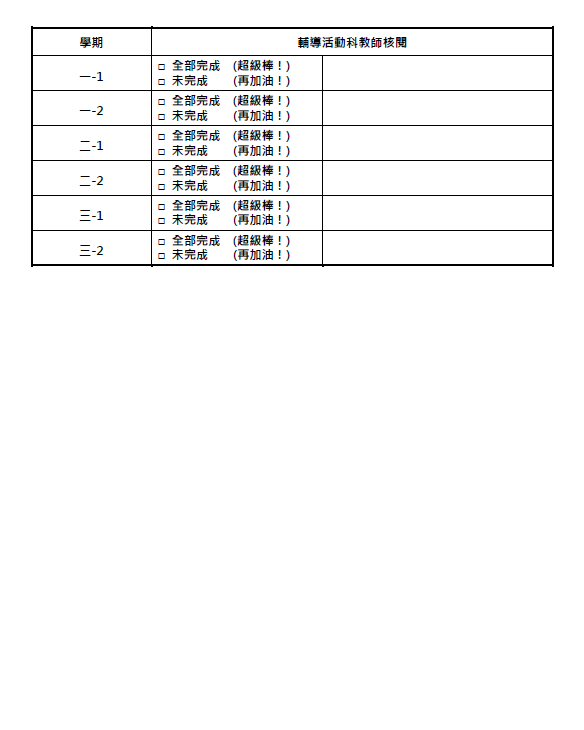 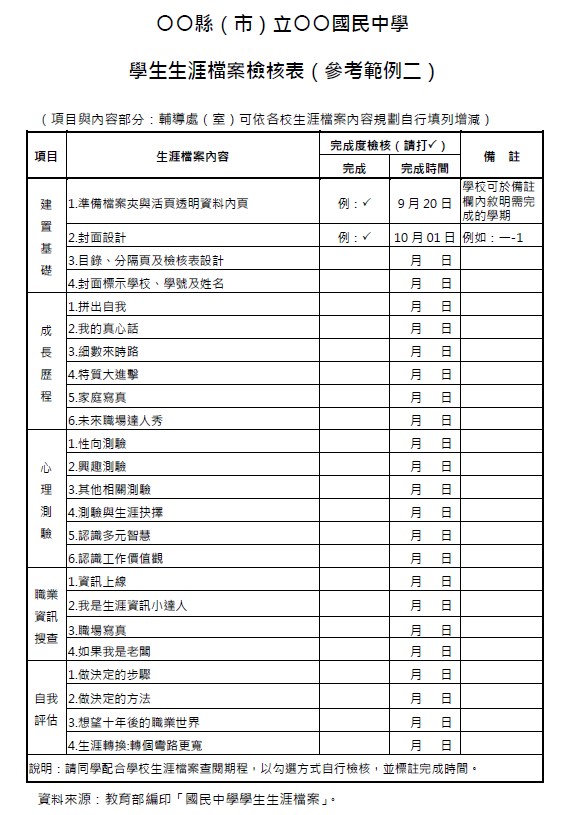 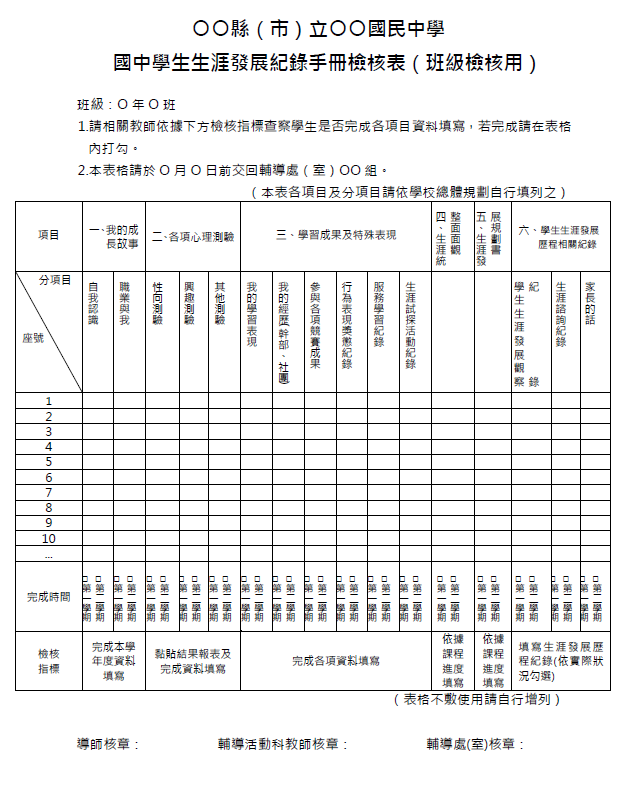 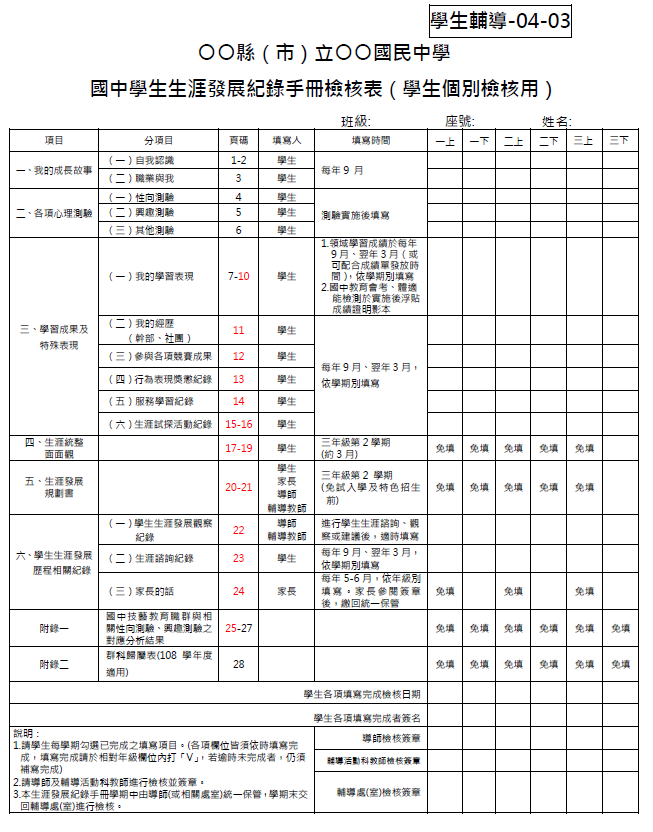 諮詢輔導表之說明與運用
參考資料-紀錄手冊檢核表
(工作手冊P.151~152)
諮詢輔導表之說明與運用
諮詢輔導表之內容-17
表B、生涯發展教育
三、學生學習與輔導
諮詢輔導表之說明與運用
參考資料-應屆畢業生升學就業概況追蹤調查表
(工作手冊P.179-180)
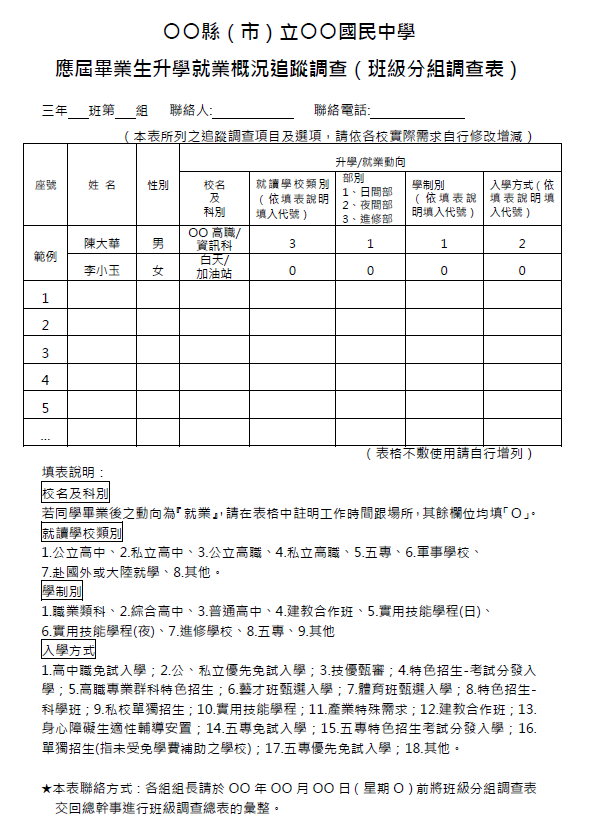 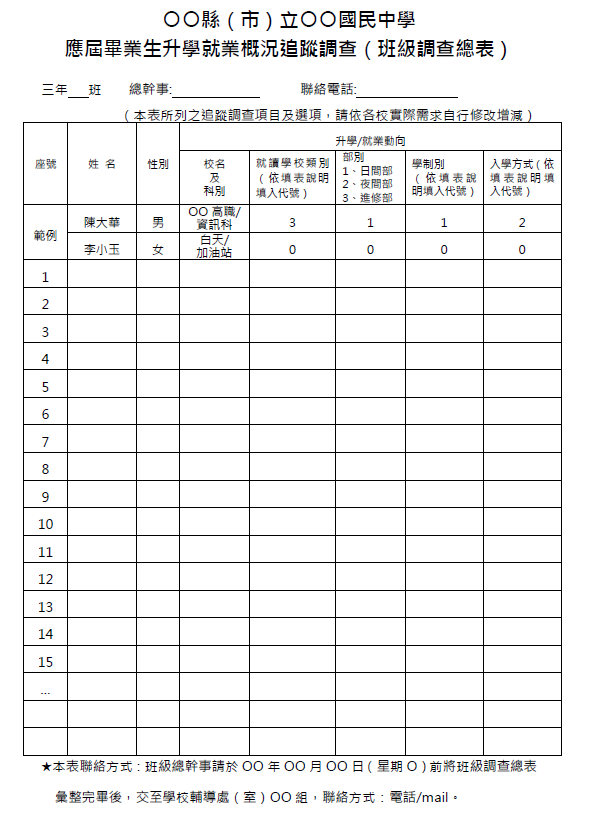 諮詢輔導表之說明與運用
諮詢輔導表之內容-18
表B、生涯發展教育
三、學生學習與輔導提醒要項
學生生涯檔案指導建置時間及方式
學生生涯檔案內容宜呈現學生個別特色及專長發展，以與學生進路發展相連結
學生生涯檔案應有國中三年之延續性並與學生生涯發展紀錄手冊相輔
學生生涯發展紀錄手冊及生涯檔案宜有妥善的保管方式及應用輔導
學生畢業升學或就業進路選擇之追蹤統計與應用
瞭解教師是否能提供學生升學進路之輔導
諮詢輔導表之說明與運用
諮詢輔導表之內容-19
表B、生涯發展教育
四、特色及推動困難或建議
諮詢輔導表之說明與運用
諮詢輔導表之內容-20
表B、生涯發展教育
四、特色及推動方面提醒要項
學校特色之項目應有別於前述三層面之內容
學校特色需與生涯發展教育議題相扣
學校生涯發展教育之特色方案具有普遍性、價值性及推廣性
符合學校特色之內容，逐項給分
諮詢輔導表之說明與運用
諮詢輔導表之內容-21
表B、生涯發展教育
五、委員總評
諮詢輔導表之說明與運用
諮詢輔導表之內容-22
表C、技藝教育抽離式課程
一、行政與輔導
諮詢輔導表之說明與運用
諮詢輔導表之內容-23
表C、技藝教育抽離式課程
一、行政與輔導
諮詢輔導表之說明與運用
諮詢輔導表之內容-24
表C、技藝教育抽離式課程
二、課程與教學
諮詢輔導表之說明與運用
諮詢輔導表之內容-25
表C、技藝教育抽離式課程
二、課程與教學
諮詢輔導表之說明與運用
諮詢輔導表之內容-26
表C、技藝教育抽離式課程
三、環境與經費
諮詢輔導表之說明與運用
諮詢輔導表之內容-27
表C、技藝教育抽離式課程
三、環境與經費
諮詢輔導表之說明與運用
諮詢輔導表之內容-28
表C、技藝教育抽離式課程
四、特色及推動困難或建議
諮詢輔導表之說明與運用
諮詢輔導表之內容-29
表C、技藝教育抽離式課程
五、委員總評
諮詢輔導表之說明與運用
諮詢輔導表之內容-30
表D、技藝教育專案編班
一、行政與輔導
諮詢輔導表之說明與運用
諮詢輔導表之內容-31
表D、技藝教育專案編班
一、行政與輔導
諮詢輔導表之說明與運用
諮詢輔導表之內容-32
表D、技藝教育專案編班
一、行政與輔導
諮詢輔導表之說明與運用
諮詢輔導表之內容-33
表D、技藝教育專案編班
二、課程與教學
諮詢輔導表之說明與運用
諮詢輔導表之內容-34
表D、技藝教育專案編班
二、課程與教學
諮詢輔導表之說明與運用
諮詢輔導表之內容-35
表D、技藝教育專案編班
二、課程與教學
諮詢輔導表之說明與運用
諮詢輔導表之說明與運用
諮詢輔導表之內容-36
表D、技藝教育專案編班
三、環境與經費
諮詢輔導表之說明與運用
諮詢輔導表之內容-37
表D、技藝教育專案編班
三、環境與經費
諮詢輔導表之說明與運用
諮詢輔導表之內容-38
表D、技藝教育專案編班
四、特色及推動困難或建議
諮詢輔導表之說明與運用
諮詢輔導表之內容-39
表D、技藝教育專案編班
五、委員總評
諮詢輔導表之說明與運用
諮詢輔導表之內容-40
表D、技藝教育專案編班
五、委員總評-推薦人員
03
諮詢輔導
之規劃與運作
諮詢輔導之規劃與運作
諮詢輔導之目的
瞭解國民中學生涯發展教育及技藝教育實施現況。
蒐集國民中學生涯發展教育及技藝教育績優表現及相關實施困難與需求，以促進分享交流。
提供國民中學生涯發展教育及技藝教育相關實務諮詢和建議。
諮詢輔導之規劃與運作
諮詢輔導之實施-1
委員到校
諮詢輔導
縣市鄰聘訪視委員
委員評核及建議
學校自評
委員針對本表所列工作指標檢視學校執行情況，並就學校執行之說明及相關佐證資料評核及建議。
直轄市、縣（市）遴聘學校專才（須含人才庫人員）為縣市諮詢輔導委員。
委員依縣市政府排定諮詢輔導學校及日期，進行轄內學校諮詢輔導工作。
受訪學校依諮詢輔導表所列工作項目內容、指標暨實際執行情況，扼要條列執行內容。
諮詢輔導之規劃與運作
諮詢輔導之實施-2
諮詢輔導委員宜依佐證資料、訪談內容扣緊指標，給予適當計分。

委員需瞭解學校區域特質，紀錄學校優點、特色及具體改進建議。
Thank You!
感        謝         聆         聽